統計資料の探し方
茨城大学図書館
平成23年6月16日（木）
1
[Speaker Notes: 挨拶]
本日の内容
統計資料とは何か

国内の統計資料の探し方

海外の統計資料の探し方
2
[Speaker Notes: 当日の内容について簡単に触れる。]
統計資料とは何か
国別の人口調査

県別、月毎の交通事故の発生件数

品目ごとの物価の推移

・・・など。

詳しく知りたい人は、http://www.stat.go.jp/howto/lecture1/02.htmを参照（総務省統計局）。
3
[Speaker Notes: 統計とは何かについて、いくつか具体的な例を挙げる。
大雑把な説明でよい。
「統計の詳細な定義について興味のある学生は、総務省統計局のWebサイトを後で見るように」と指示する。

（実は、統計局の説明でも、
統計の詳細な定義については「知らなくても大丈夫だよｗ」
という、テキトーな事が書いてある。）]
国内の統計資料を探す・利用する
統計資料レファレンスガイド（国立国会図書館）

e-Stat:政府統計の総合窓口（総務省統計局）
4
[Speaker Notes: 統計資料レファレンスガイド（国立国会図書館）と
e-Stat（総務省統計局）

について触れる。]
統計資料レファレンスガイド
「どんな統計資料があるのか」を調べられる。

日本語で書かれた統計検索ツールあるいは統計書を、分野別に紹介している。

国立国会図書館が作成している。http://rnavi.ndl.go.jp/business/post-1.php/
5
[Speaker Notes: スライドの内容を一通り述べる。]
統計資料レファレンスガイド
学外でも使える。

詳しい使い方は、配布した「かんたんガイド」を見てください。
6
[Speaker Notes: 詳細な使い方、見方について　→　配布資料を見るように指示する。

後日、自分でアクセスして、見てみるように指示する。]
統計資料レファレンスガイド
統計資料レファレンスガイドでみつけた統計資料は、茨城大学図書館にありますか？

OPACで調べてみましょう。茨城大学に・・・

ある　→　すぐ見に行きましょう。

ない　→　よその図書館で持ってないかな？
7
[Speaker Notes: 統計資料レファレンスガイドで見つけた統計

　→　茨城大学にあるかどうかが問題になる

ある　→　茨大の図書館で閲覧が可能
ない　→　よその図書館で所蔵していないかどうか確認]
必要な統計資料が茨大にない場合
いくつか方法があります。

よその図書館に見に行く

コピーの取り寄せを依頼する

手続が必要なので、ちょっと茨大図書館に相談してください。
8
[Speaker Notes: 資料の最終的な入手方法は２つある。
最終的にどちらの方法をとるにしても、図書館に相談するよう勧める。

（理由）
１なら紹介状の発行が必要、
２なら具体的にどこを複写するか詳細な打ち合わせが必要]
e-Stat
日本の官庁（国のお役所）で公開している統計情報を集めたサイト。

日本政府が行っている統計調査の結果を見られる。

総務省統計局が管理している。
http://www.e-stat.go.jp/SG1/estat/eStatTopPortal.do
9
[Speaker Notes: スライドの内容を一通り述べる。]
e-Stat
機能別、メニュー別に分かれている。
　見たい統計を一覧から選ぶこともできるし、キーワードで検索することもできる。
10
[Speaker Notes: e-Statの画面の説明
スライドのテキストボックスの内容をのべるだけでよい。]
e-Stat
学外でも使える。

詳しい使い方は、配布した「政府統計の総合窓口：e-Statのご紹介」を見てください。
11
[Speaker Notes: 詳細な使い方については、配布した公式パンフレットを見るよう指示する。]
海外の統計資料を探す・利用する
OECD Stat Extracts
http://stats.oecd.org/Index.aspx


総務省統計局：外国政府の統計機関
http://www.stat.go.jp/info/link/5.htm
12
[Speaker Notes: OECD Stat Extractsと
学国政府統計機関リンク（総務省統計局）

を紹介する。]
OECD Stat Extracts
OECDがとりまとめている、世界各国の統計データを閲覧することができる。
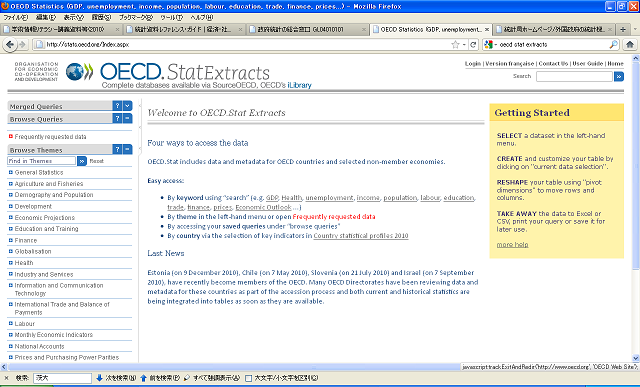 13
[Speaker Notes: 学外からでも使えることを述べる。]
OECD Stat Extracts
学外でも使える

詳しい使い方は、配布資料の「かんたんガイド」を参照。
14
[Speaker Notes: 詳しい使い方は、配布した「かんたんガイド」を見るよう、指示する。]
総務省統計局：外国政府の統計機関
世界各国の統計機関へのリンク集。

各国の個別の事情を把握できる。
15
わからないことがあったら
図書館カウンターの、「学習サポートコーナー」できいてください。

メールでの問い合わせ
　http://www.lib.ibaraki.ac.jp/toiawase/toiawase.html
16
[Speaker Notes: わからないことがあったら、図書館カウンターの学習サポートコーナーで聞くように指示する。

遠慮は不要であることを述べる。
↑
学生は遠慮しがちで、どうも質問することが「よくない」ことだと勘違いしている奴が多い。
この部分は強調しておくこと。]
おしまい
統計資料を探すのは、結構むずかしい。

分からなくなったら、遠慮なく質問してください。

配布した資料を参照しながら、ぜひ自分でいろいろと動かしてみてください。
17
[Speaker Notes: 統計資料の探索は、結構難しい。なので、
分からないことがあったら、遠慮しないで図書館に聞くように、再度指示する。

後で自習するよう、指示する。
データベースの操作、利用は自分で動かしてみることが一番大事。
話に聞いただけではわからないし、何も覚えられないことを強調する。]
付録：国立国会図書館リサーチナビ
調べたいことはわかってるんだけど、どうやって調べたらいいか、わからないよ！

調べ物をするための資料には、どんなものがあるんだろう？

・・・というときの道標。
http://rnavi.ndl.go.jp/rnavi/
18
[Speaker Notes: 統計資料の探し方からは外れるが、国立国会図書館のリサーチナビを紹介しておく。

一通りスライドの内容を述べる。]
国立国会図書館リサーチナビ
19
[Speaker Notes: 画面の説明

上部の検索窓にキーワードを入れて検索
テーマ別の調べ方には、「しらべるヒント」]
国立国会図書館リサーチナビ
結構役に立つ。

実は、図書館の職員も、学生の質問に答えるときにここを調べることが多い。

調べてみると、意外な発見があるかも。
20
[Speaker Notes: 一度のぞいてみることを勧める。]